স্বাগতম
শিক্ষক পরিচিতি
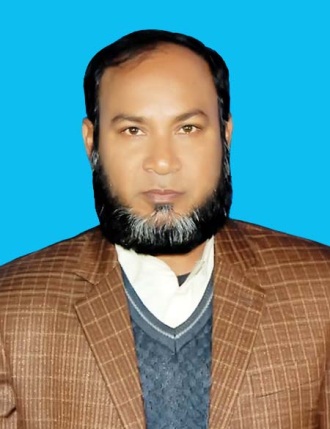 মোঃআব্দুল হালিম
সহকারী অধ্যাপক(বাংলা)
খঞ্জনপুর তালকুড়া লতিফিয়া আলিম মদরাসা
সাপাহার,নওগাঁ।
মোবাইল নং-০১৭২৪১১৩৬৩৬
শ্রেণি পরিচিতি
আলিম ১ম বর্ষ
বিষয়ঃ বাংলা ২য় পত্র
তারিখঃ ১৫ – ০৫ – ২০১৯
সময়ঃ ৫০মিনিট
মাছটির নাম বল
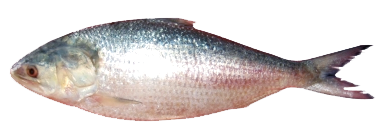 ‘ইলিশ’ শব্দের বানানে প্রথম বর্ণটির নাম কী ?
ই
পাঠ শিরোনাম
আজ আমাদের আলোচনার বিষয় – 
               প্রমিত বাংলা বানানে  
         ‘ই’বা ‘ই-কার’ 
           ব্যবহারের কয়েকটি নিয়ম
শিখন ফল
এই পাঠ শেষে শিক্ষার্থীরা-
    ‘ই’ বা ‘ই-কার’- যুক্ত শব্দের বানানগুলো   
      সঠিকভাবে বলতে ও লিখতে পারবে ।
প্রশ্নবাচক ‘কি’ শব্দের ‘ই’-কার কোন নিয়মে ব্যবহত হয়েছে ?
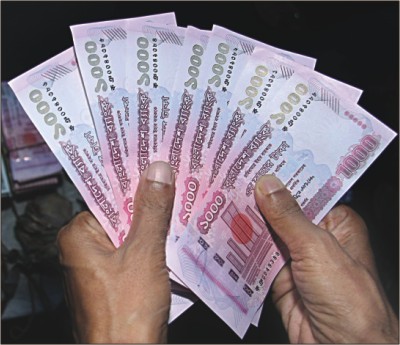 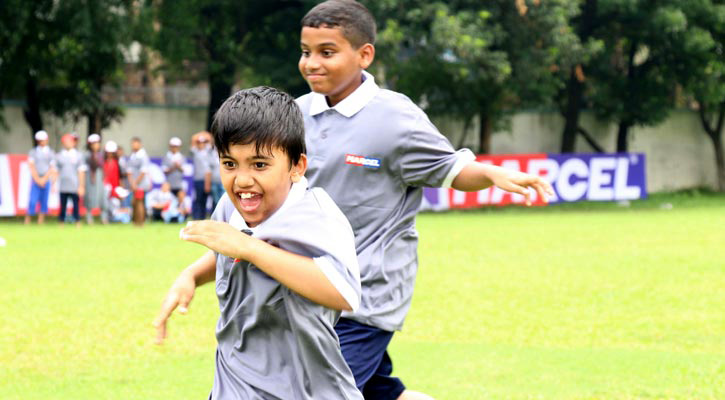 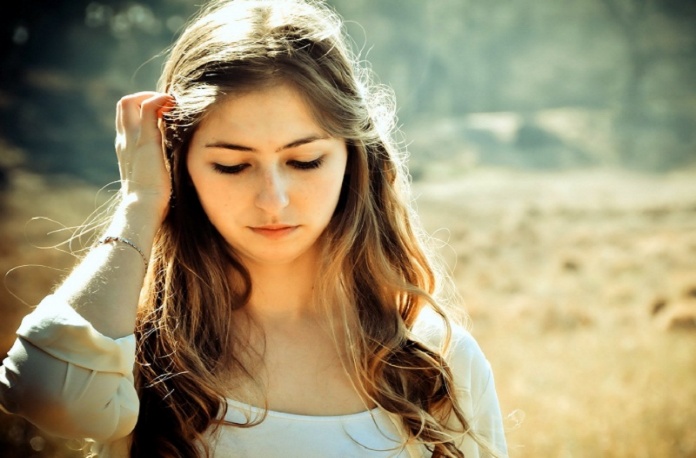 কি ধনী কি গরিব
উভয়ের টাকা দরকার
তুমি কি অসুস্থ ?
তোমরা কি বল খেলছ ?
নিয়মঃ প্রশ্নবাচক বাক্যে অব্যয় পদরূপে ‘ই’-কার দিয়ে ‘কি’ শব্দ    
         লিখতে হয়। [সহজভাবে বলা যায়, যে প্রশ্নের উত্তরে শুধু হাঁ বা      
         না এক কথায় উত্তর দেওয়া যায় সেক্ষেত্রে ‘ই’-কার হবে।]
তৎসম শব্দে ‘ই’- কার ব্যবহার
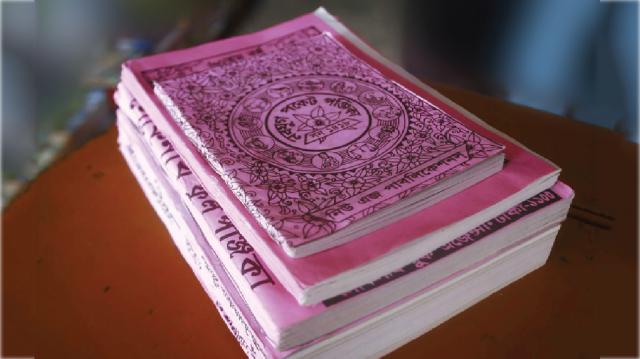 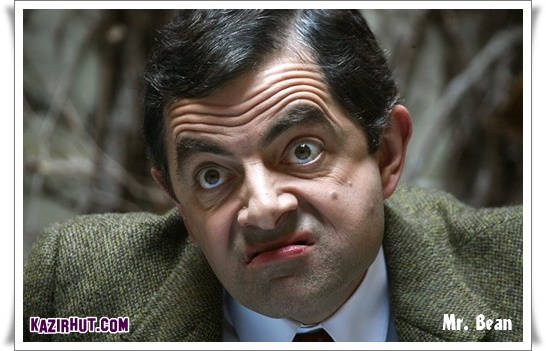 উপরের চিত্রগুলো দেখ, নাম বল এবং শব্দগুলোর বানান লক্ষ কর ।
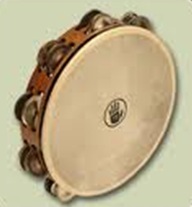 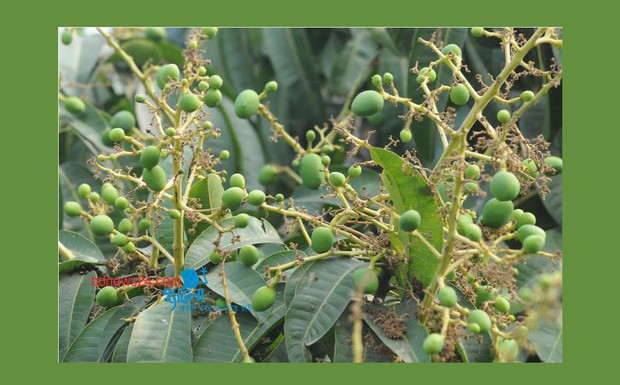 পঞ্জিকা
মঞ্জরি
খঞ্জনি
ভঙ্গি
একক কাজ
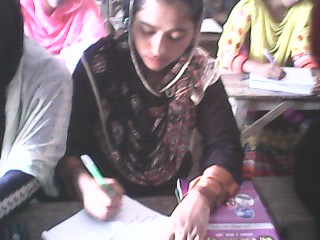 ১। প্রশ্নঃ উল্লিখিত শব্দগুলো তৎসম শব্দ 
       হওয়া সত্বেও এসব শব্দের বানানে 
      ‘ই’ বা ‘ই-কার’ কেন ব্যবহৃত
       হয়েছে ?
২। প্রশ্নঃ এরকম আরও কয়েকটি শব্দের
       উদাহরণ দাও ।
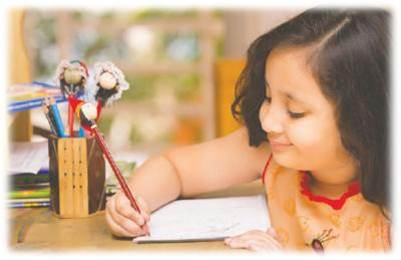 একক কাজের সমাধান
উত্তরঃ নিয়মঃ- যেসব তৎসম শব্দের বানানে ই, ঈ,   
         উভয়ই শুদ্ধ, সেসব শব্দের বানানে কেবল 
         ‘ই’ বা ‘ই-কার’ চিহ্ন ব্যবহৃত হবে । 
 উত্তরঃ আরও কিছু শব্দ, যেমন- কিংবদন্তি, উষা,   
         সূচিপত্র, ধমনি ইত্যাদি।
অতৎসম শব্দে ‘ই’-কারের ব্যবহার
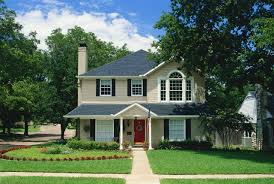 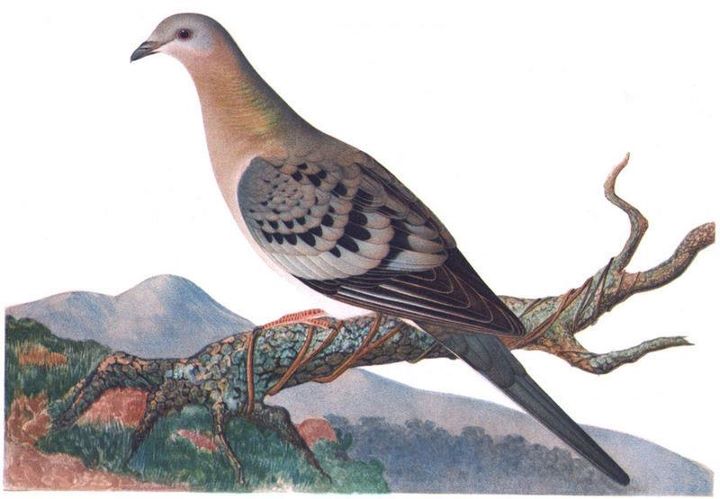 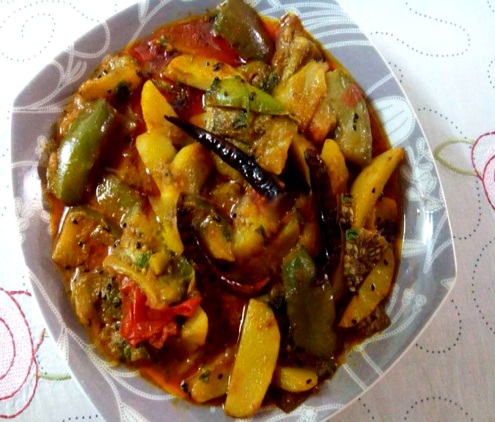 তরকারি
পাখি
গাড়ি
বাড়ি
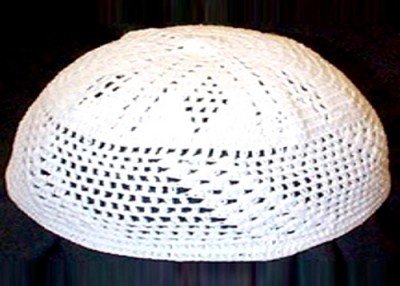 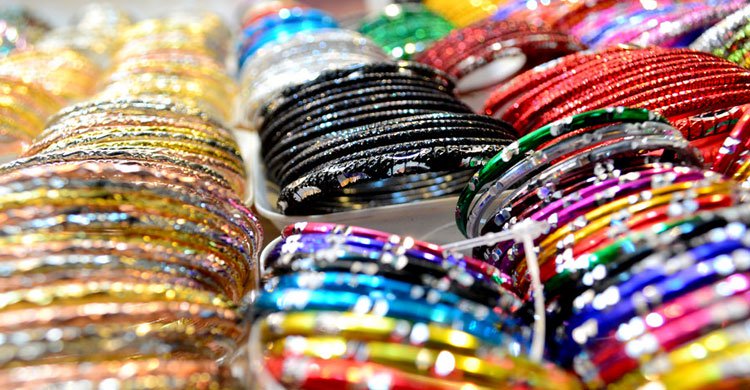 ছবিগুলো দেখ, নাম বল এবং এসব শব্দগুলোর
বানান লক্ষ কর ।
চুরি
টুপি
জোড়ায় কাজ
প্রশ্নঃ উল্লিখিত শব্দগুলোতে
       বাংলা বানানের কোন
       নিয়ম প্রযুক্ত হয়েছে ?
প্রশ্নঃ এ নিয়মের অধীন আরও 
       কয়েকটি শব্দের ব্যবহার 
       দেখাও।
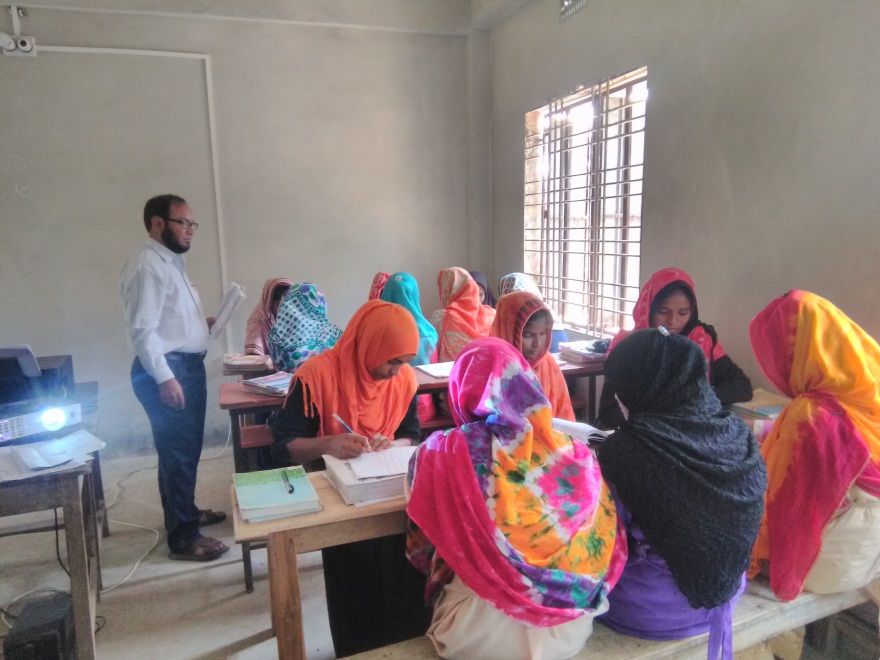 জোড়ায় কাজের সমাধান
উত্তরঃ নিয়মঃ-সকল প্রকার অতৎসম শব্দ   
         অর্থাৎ দেশি, বিদেশি ও মিশ্র শব্দে
         কেবল ‘ই’ বা ‘ই-কার’ ব্যবহৃত হবে ।
উত্তরঃ আরও কিছু শব্দ, যেমন - শাড়ি, আসামি,   
         বে-আইনি, বিবি, মাসি, পিসি, পুলিশ  
         ইত্যাদি।
জাতি, ভাষা ও প্রাণিবাচক শব্দে ‘ই’-কার ব্যবহার
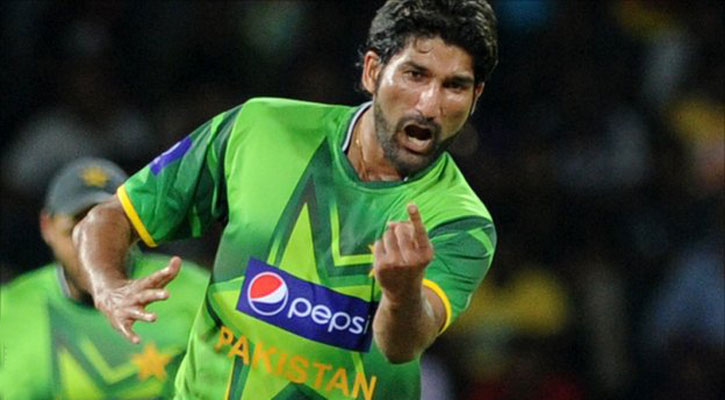 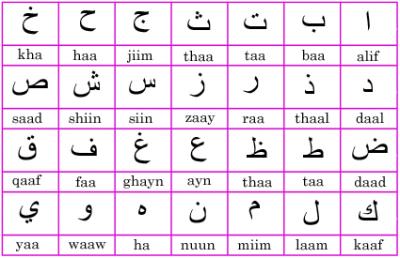 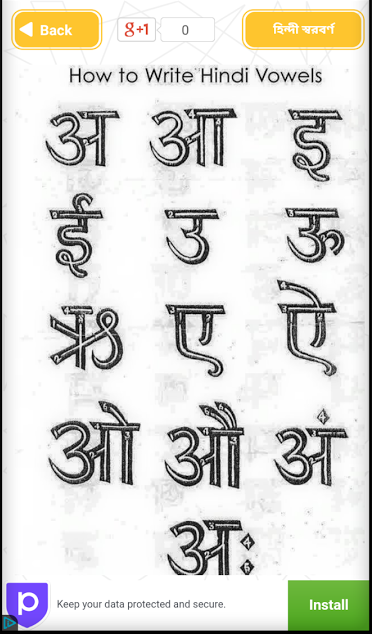 বাঙালি
আরবি
হিন্দি
পাকিস্তানি
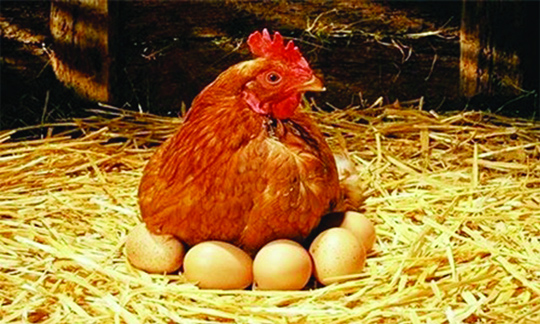 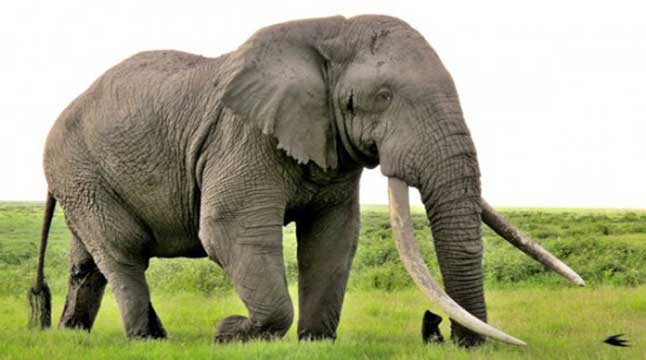 ছবিগুলো দেখ, নাম বল এবং এসব শব্দগুলোর বানান লক্ষ কর ।
হাতি
মুরগি
দলীয় কাজ
প্রশ্নঃ উল্লিখিত শব্দগুলোতে 
       বাংলা বানানের কোন 
       নিয়ম প্রযুক্ত হয়েছে ?
প্রশ্নঃ এরকম আরও কয়েকটি
       শব্দের উদাহরণ দাও ।
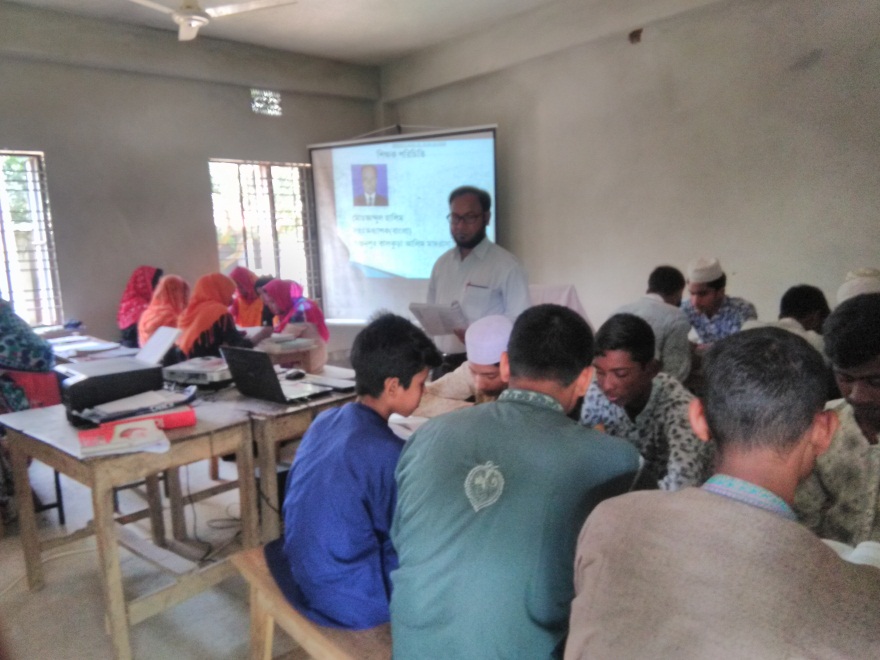 দলীয় কাজের সমাধান
উত্তরঃ নিয়মঃ- জাতি, ভাষা ও প্রাণিবাচক শব্দে   
        ‘ই’ বা ‘ই-কার’ ব্যবহৃত হবে ।
উত্তরঃ আরও কিছু শব্দ, যেমন - জাপানি,  
         ইরানি, ইংরেজি, ফার্সি, পাখি, কুমির  
         ইত্যাদি ।
‘ই-কার’ ব্যবহারের আরও কিছু নিয়ম
১। বাংলা ক্রিয়াপদে ‘ই’ বা ‘ই-কার’ ব্যবহৃত হবে । যেমন-  
    করি, পড়ি, ধরি ।
২। ব্যক্তিবাচক ও স্ত্রীবাচক অতৎসম শব্দে ‘ই’ বা ‘ই-কার’
    ব্যবহৃত হবে । যেমন – মৌলভি, কেরানি, মাসি, পিসি,
     বুড়ি, ছুঁড়ি ইত্যাদি ।
২। ‘আলি’ প্রত্যয় যুক্ত শব্দে ‘ই’ বা ‘ই-কার’ ব্যবহৃত হবে ।  
    যেমন- সোনালি, রূপালি, বর্ণালি ইত্যাদি ।
মূল্যায়ন
প্রশ্নঃ বানান শুদ্ধ কর ।
       ফরাসী, সরকারী, 
       ডাক্তারী, মিতালী,
       ধূলী, আলমারী ।
উত্তরঃ ফরাসি, সরকারি,
       ডাক্তারি, মিতালি,
       ধূলি, আলমারি ।
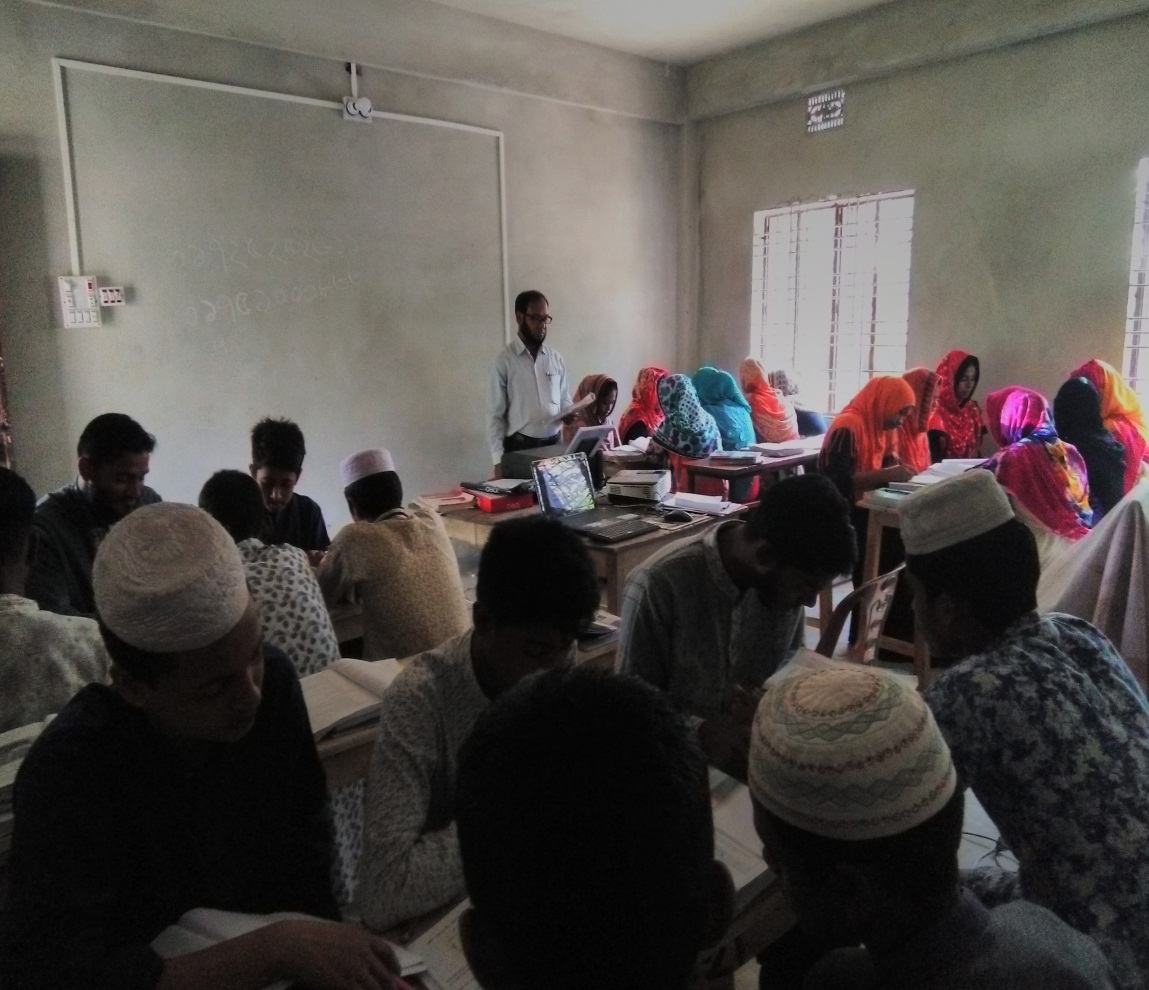 বাড়ির কাজ
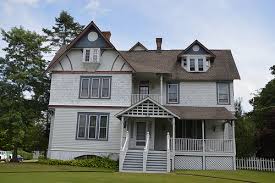 প্রশ্নঃ প্রমিত বাংলা বানানের
    নিয়ম আনুযায়ী ‘ই’- কার 
    বানানের ৫ টি নিয়ম লিখ।
সবাইকে ধন্যবাদ
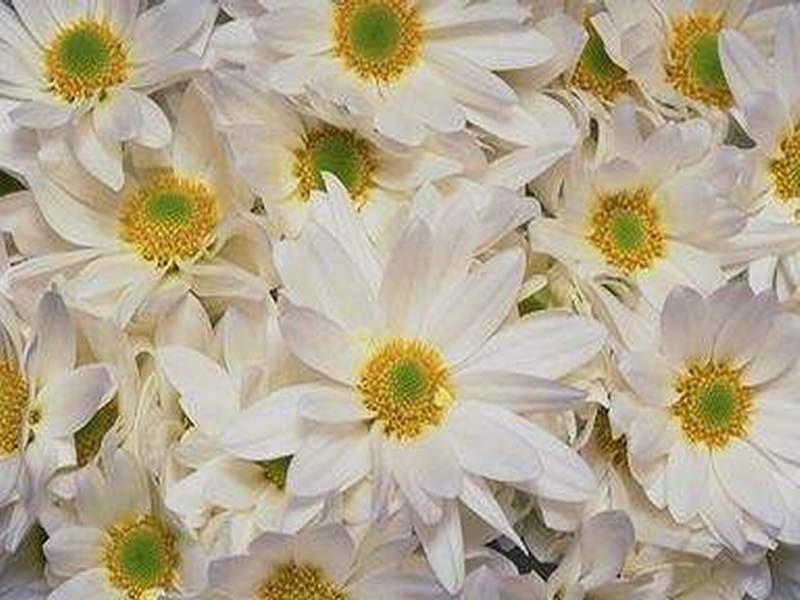